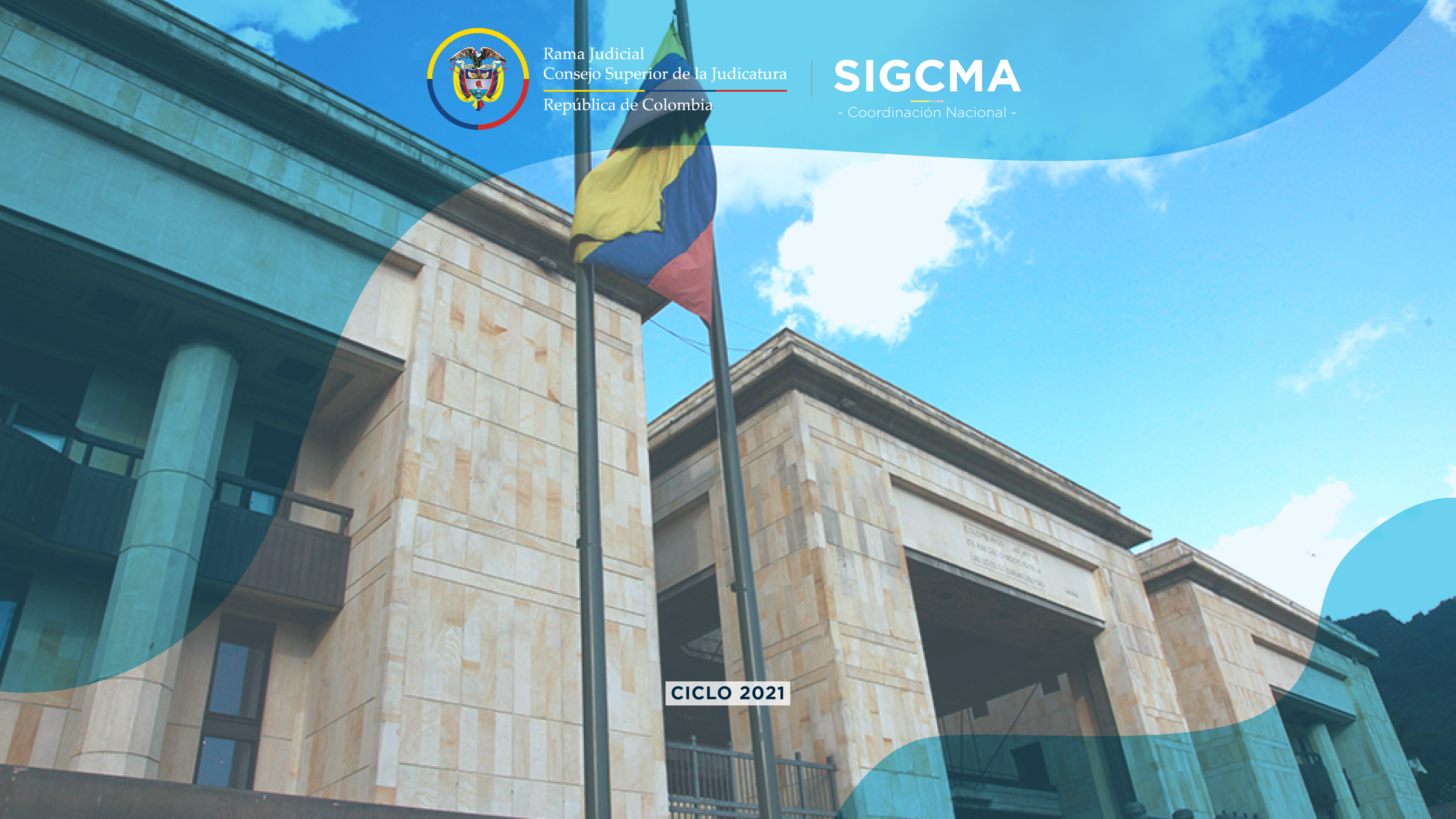 PLAN SIGCMA
SISTEMA INTEGRADO DE GESTIÓN
DE LA CALIDAD Y MEDIO AMBIENTE
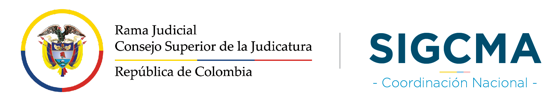 CONTENIDO
01
Agenda del acto de instalación
02
Plan SIGCMA
03
Formulación de los pilares estratégicos del plan sectorial de desarrollo 2019-2022
04
Objetivo general y objetivos específicos
05
Agenda de cierre
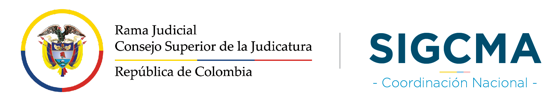 01
AGENDA DEL ACTO DE INSTALACIÓN
1.1. / ORDEN:
07
Presentación de los Líderes del SIGCMA
01
Himno Nacional República de Colombia
08
Presentación de los Profesionales de Enlace del SIGCMA
Himno de la Región Específica
02
09
Palabras del Auditor Líder
03
Himno de la Rama Judicial
10
Presentación del Equipo Auditor
Palabras del Presidente de la Corporación
04
11
Inicio de la Auditoría
05
Palabras del Magistrado o Juez líder del SIGCMA
Presentación del Comité del SIGCMA
06
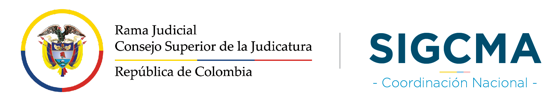 02
PLAN SIGCMA 2021
I. / LEMA:
“No siempre podemos hacer grandes cosas, pero sí podemos hacer cosas pequeñas con gran amor.”

Madre Teresa de Calcuta
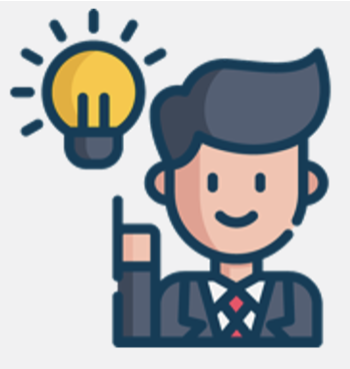 “Consolidándonos como una Organización Inteligente comprometidos con el medio ambiente, donde el capital humano constituye el activo más importante.”
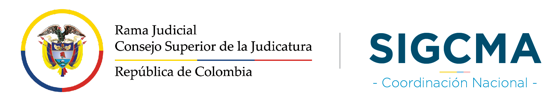 02
PLAN SIGCMA 2021
II. / OBJETIVOS ESTRATEGICOS
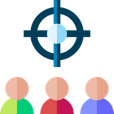 Los objetivos estratégicos del Plan orientan en forma clara el desarrollo de los proyectos y acciones de los servidores de la Rama.  En torno a los objetivos se deben definir métricas que permitan realizar el seguimiento y evaluación del impacto del Plan al final del cuatrienio.
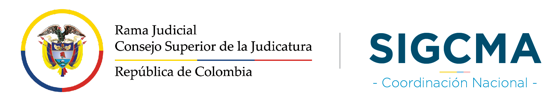 02
PLAN SIGCMA 2021
III. / OBJETIVOS ESTRATEGICOS
(Continuación)
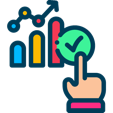 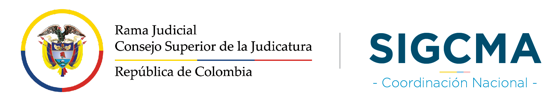 03
FORMULACIÓN DE LOS PILARES ESTRATÉGICOS 
DEL PLAN SECTORIAL DE DESARROLLO 2019-2022:
Como parte del proceso de planeación estratégica de la Rama Judicial se ajustaron y definieron los siguientes pilares estratégicos que en su conjunto propenden por el logro de los objetivos estratégicos planteados. En otras palabras, corresponde a la definición de las orientaciones o directrices que regirán el destino de la Rama, a fin de alcanzar los objetivos propuestos y la visión de futuro que nos hemos planteado.
Se han definido siete grandes pilares estratégicos que orientarán el quehacer de los programas, proyectos y actividades a desarrollar durante los próximos cuatro años en la Rama Judicial:
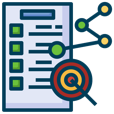 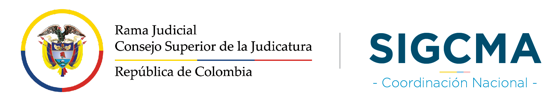 03
VISIÓN-MISIÓN-VALORES
IV. / MISIÓN-VALORES
MODERNIZACIÓN TECNOLOGICA Y TRANSFORMACIÓN DIGITAL
MODERNIZACIÓN DE LA INFRAESTRUCTURA Y SEGURIDAD.
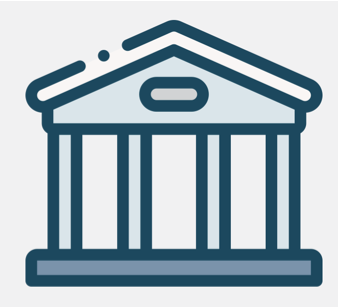 III.   CARRERA JUDICIAL, DESARROLLO DE TALENTO HUMANO Y GESTIÓN DEL CONOCIMIENTO.
TRANSFORMACIÓN DE LA ARQUITECTURA ORGANIZACIÓNAL.
V.   JUSTICIA CERCANA AL CIUDADANO Y COMUNICACIÓN.
VI.   CALIDAD DE LA JUSTICIA.
VII.   ANTICORRUPCIÓN Y TRANSPARENCIA.
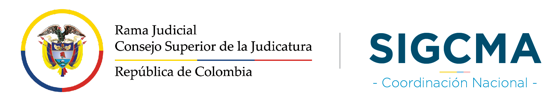 03
VISIÓN-MISIÓN-VALORES
V. / MISIÓN-VALORES
(Continuación)
Desde este pilar estratégico se busca establecer, documentar, implantar, mantener y mejorar el Sistema Integrado de Gestión y Control de la Calidad y del Medio Ambiente -“SIGCMA” en todas las dependencias del nivel central y seccional y en los despachos judiciales, a través de los proyectos de inversión aprobados y de acuerdo con las directrices dadas a partir de los Acuerdos PSAA14- 10160 y 10161 de 2014, la NTC 6256:2018, GTC 286:2018 con objetivos y metas orientadas a la satisfacción de los usuarios del sistema judicial, así como la preservación del medio ambiente y la generación de controles efectivos, que permitan el cumplimiento de la misión institucional de la Rama Judicial.
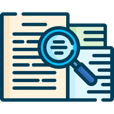 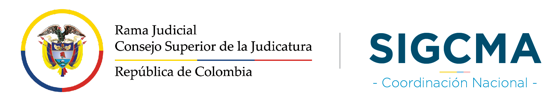 03
VISIÓN-MISIÓN-VALORES
VI. / PROPOSITO
Asegurar la calidad de la administración y servicio de Justicia en la Rama en todo el país, por medio de la implementación de la gestión de la calidad en todas las fases de la administración de justicia, orientada al desempeño del aparato de justicia con mayor productividad y competitividad, a través de la generación de herramientas de gestión que propendan por una mejora continua.

Por esta razón, el Plan Sectorial de Desarrollo de la Rama Judicial 2019-2022 plantea como uno de sus ejes o pilares el fortalecimiento de la calidad de la Justicia y atención al ciudadano, donde el Consejo Superior de la Judicatura se propone avanzar en el número de despachos que cumplan los requisitos y criterios de las normas técnicas de calidad y ambiental acercando a las Altas Cortes y demás despachos judiciales que han demostrado su interés en la implementación y adopción del SIGCMA.
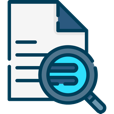 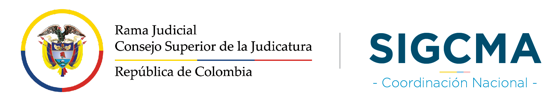 03
OBJETIVO GENERAL Y ESPECIFICOS
VII. / OBJETIVO GENERAL
Aumentar el número de despachos que cumplan los requisitos y criterios de las normas técnicas de calidad y ambiental, por medio del mejoramiento continuo del Sistema Integrado de Gestión y Control de la Calidad y del Medio Ambiente - SIGCMA, para fortalecer y mejorar la calidad de la administración y el servicio de justicia, por medio de la armonización y coordinación de los esfuerzos de los distintos órganos que la integran.
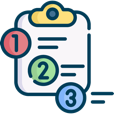 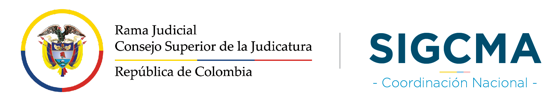 04
04
OBJETIVO GENERAL Y ESPECIFICOS
VIII. / OBJETIVO GENERAL
Garantizar el acceso a la Justicia, reconociendo al usuario como razón de ser de la misma.
Avanzar hacia el enfoque sistémico integral de la Rama Judicial, por medio de la armonización y coordinación de los esfuerzos de los distintos órganos que la integran
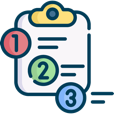 Cumplir los requisitos de los usuarios de conformidad con la Constitución y la Ley.
Incrementar los niveles de satisfacción del usuario, estableciendo metas que respondan a las necesidades y expectativas de los usuarios internos y externos, a partir del fortalecimiento de las estrategias de planeación, gestión eficaz y eficiente de los procesos.
Fomentar la cultura organizacional de calidad, control y medio ambiente, orientada a la responsabilidad social y ética del servidor judicial.
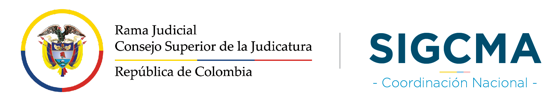 04
OBJETIVO GENERAL Y ESPECIFICOS
IX. / OBJETIVO GENERAL
(Continuación)
Mejorar continuamente el Sistema Integrado de Gestión y Control de la Calidad y del Medio Ambiente “SIGCMA”.
Fortalecer continuamente las competencias y el liderazgo del talento humano de la organización.
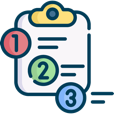 Reconocer la importancia del talento humano y de la gestión del conocimiento en la Administración de Justicia.
Aprovechar eficientemente los recursos naturales utilizados por la entidad, en especial el uso del papel, el agua y la energía, y gestionar de manera racional los residuos sólidos.
Prevenir la contaminación ambiental potencial generada por las actividades administrativas y judiciales.
Garantizar el oportuno y eficaz cumplimiento de la legislación ambiental aplicable a las actividades administrativas y laborales.
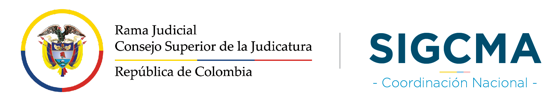 04
04
OBJETIVO ESPECÍFICO
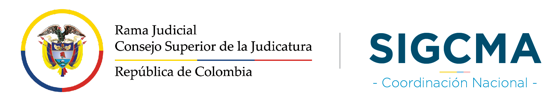 04
OBJETIVO ESPECÍFICO
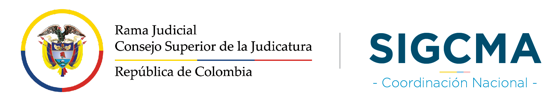 04
04
OBJETIVO ESPECÍFICO
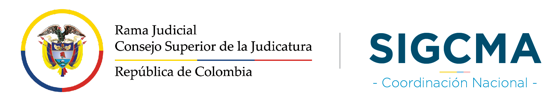 04
OBJETIVO ESPECÍFICO
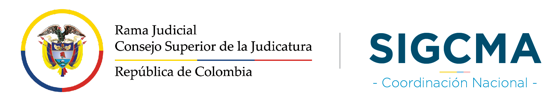 04
04
OBJETIVO ESPECÍFICO
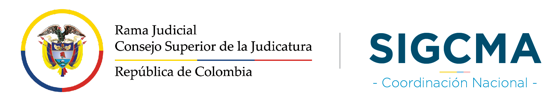 04
OBJETIVO ESPECÍFICO
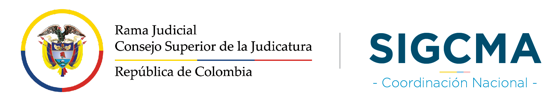 04
04
OBJETIVO ESPECÍFICO
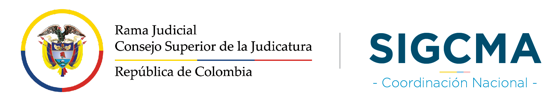 04
OBJETIVO ESPECÍFICO
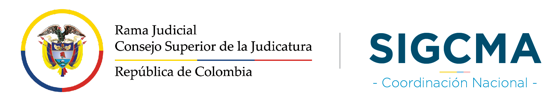 04
04
OBJETIVO ESPECÍFICO
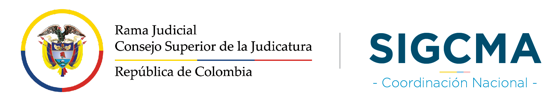 04
04
OBJETIVO ESPECÍFICO
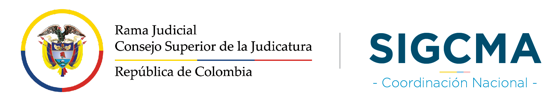 04
OBJETIVO ESPECÍFICO
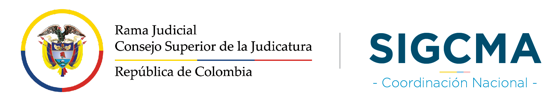 04
04
OBJETIVO ESPECÍFICO
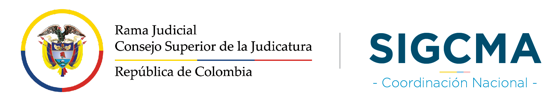 04
OBJETIVO ESPECÍFICO
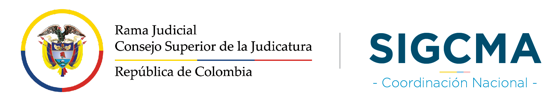 04
04
OBJETIVO ESPECÍFICO
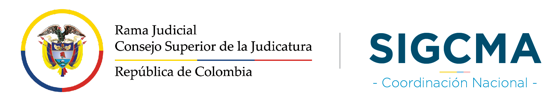 04
OBJETIVO ESPECÍFICO
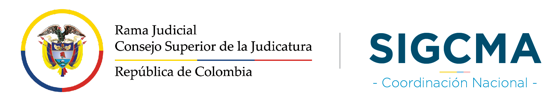 04
04
OBJETIVO ESPECÍFICO
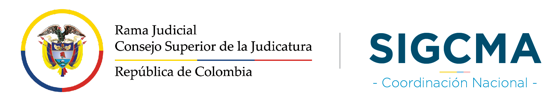 04
OBJETIVO ESPECÍFICO
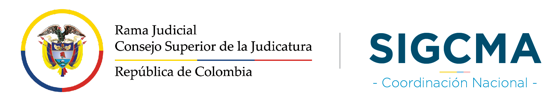 04
04
OBJETIVO ESPECÍFICO
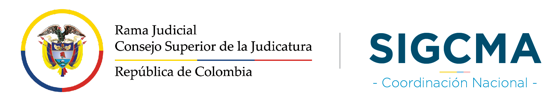 04
OBJETIVO ESPECÍFICO
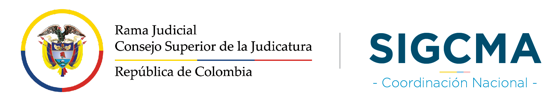 04
04
OBJETIVO ESPECÍFICO
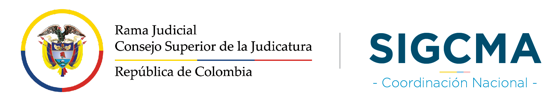 04
OBJETIVO ESPECÍFICO
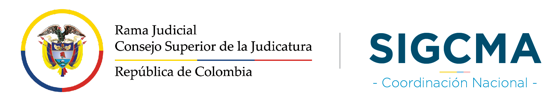 04
04
AGENDA DE CIERRE
1
Resultados de la Auditoría: Auditor Líder
2
Formalización de los resultados de la Auditoría (firma de las No Conformidades) y firma del Informe de Auditoría
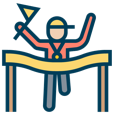 3
Palabras del Magistrado o Juez Líder del SIGCMA
4
Palabras del Presidente de la Corporación
5
Remisión de informes y documentos que soportan la auditoría a la Coordinación Nacional del SIGCMA al e-mail: coornacalidbta@cendoj.ramajudicial.gov.co